স্বাগতম
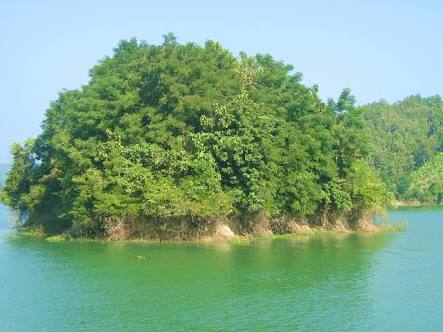 ভবানী কান্ত রায় প্রধান  শিক্ষক পাহাড়পুর সরকারি প্রাথমিক বিদ্যালয়কাহারোল , দিনাজপুর
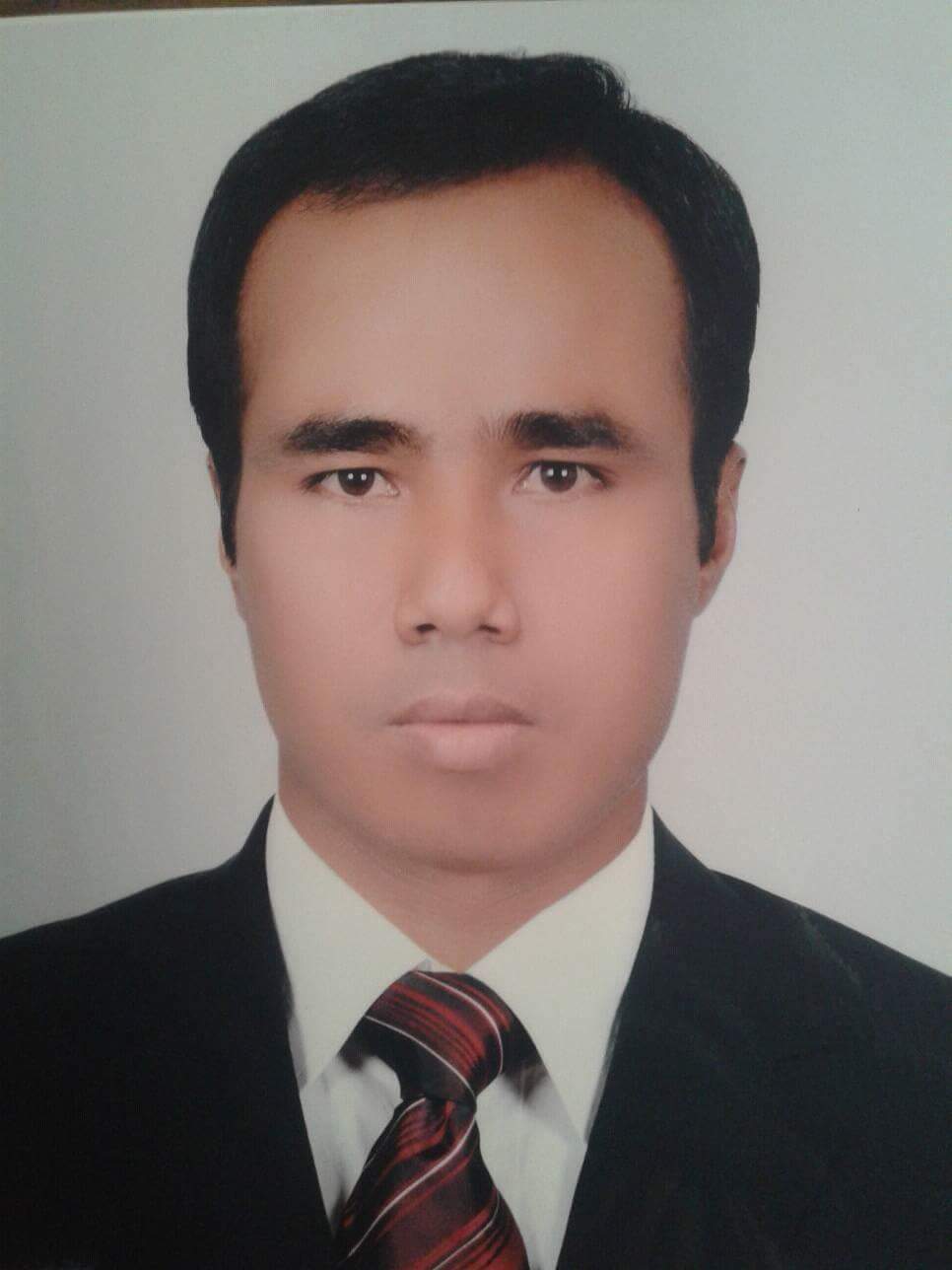 শ্রেণীঃ পঞ্চম
                          বিষয়ঃ আমার বাংলা বই
                          পাঠঃ সুন্দর বনের প্রাণী
                          পাঠ্যাংশঃআমাদের....... পাওয়া যায়
শিখনফল
২.২.১ গল্প শুনে মূল বিষয় বুঝতে পারবে । 
২.৭.১ বাংলাদেশের প্রাকৃতিক বৈশিষ্ট্য সর্ম্পকে
         বলতে পারবে ।
সুন্দরবনের প্রাণী
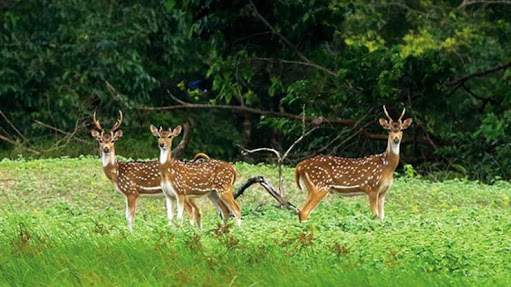 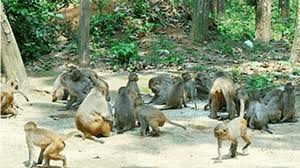 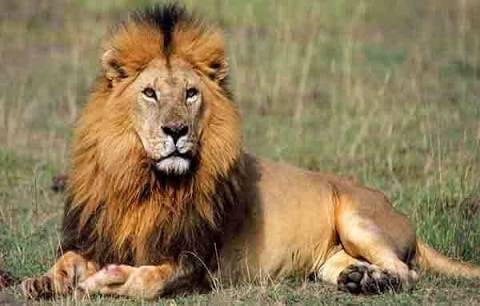 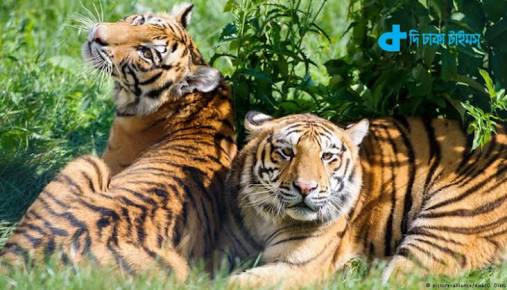 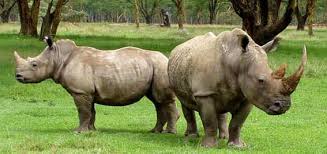 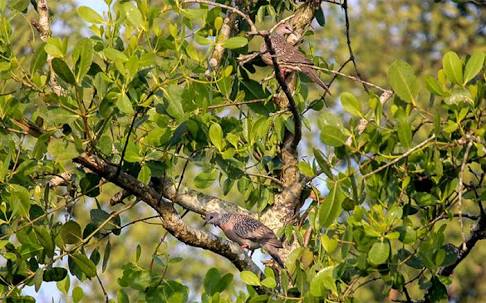 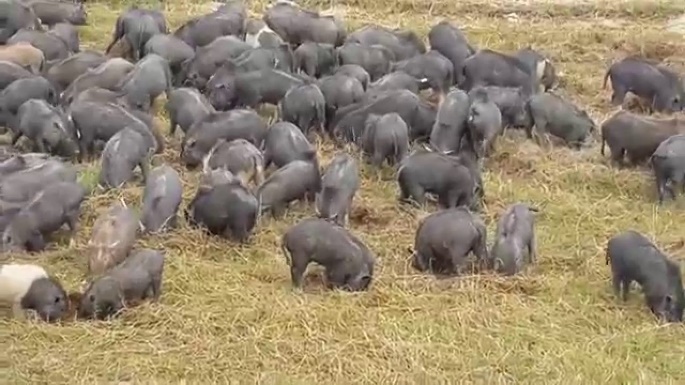 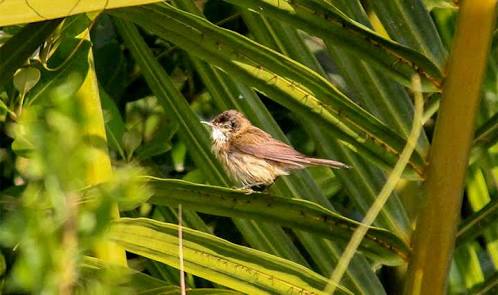 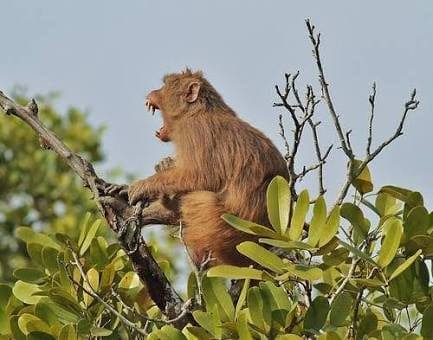 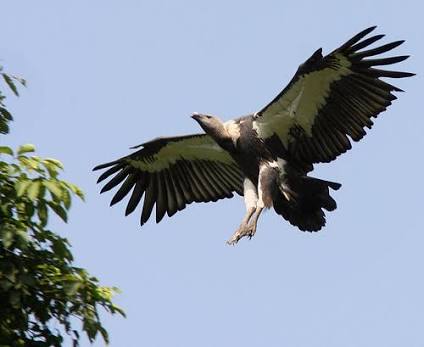 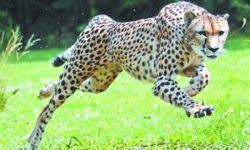 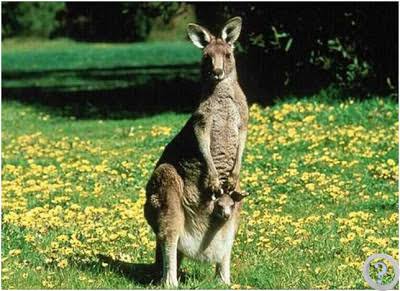 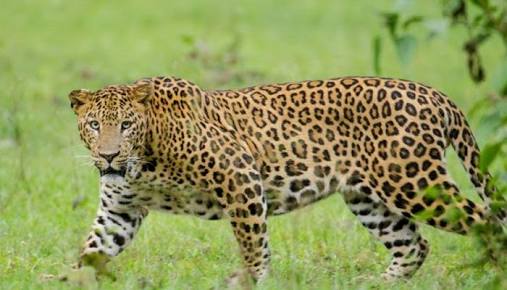 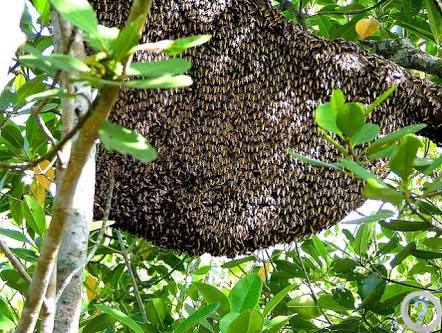 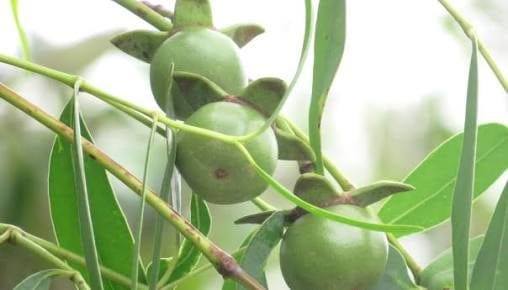 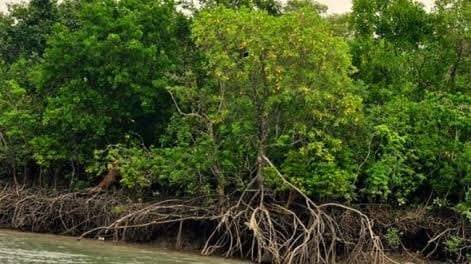 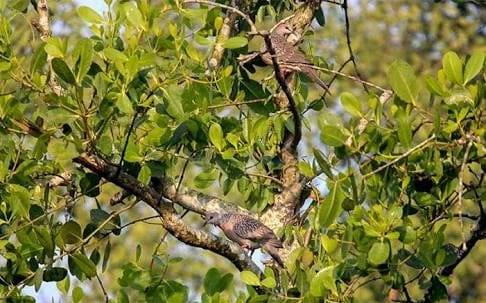 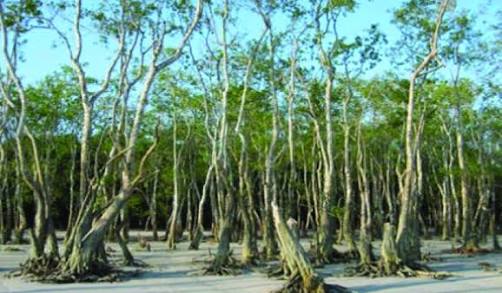 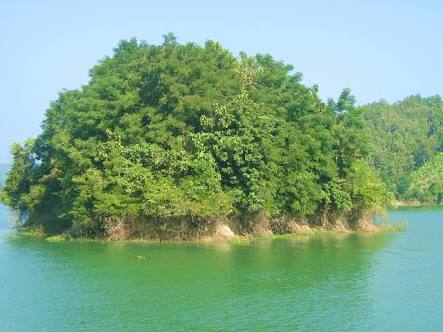 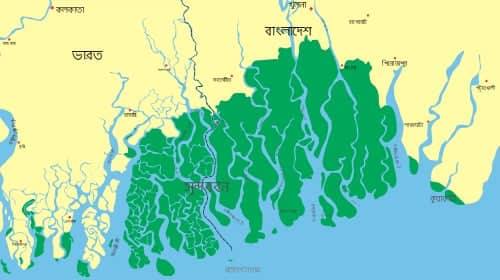 বাংলাদেশের দক্ষিণে রয়েছে প্রকৃতির অপার সম্ভার সুন্দরবন। এখানে রয়েছে প্রচুর গাছপালা,কেওড়া ও সুন্দরী গাছের বন।
আমরা একটি ভিডিও দেখি
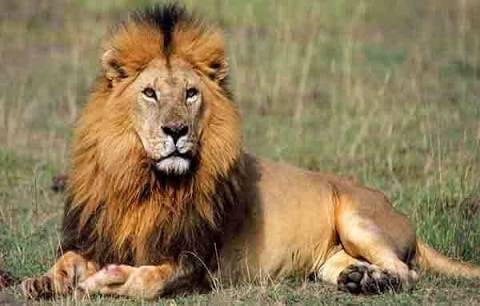 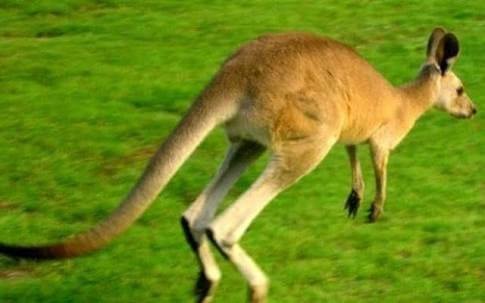 অস্ট্রেলিয়া
আফ্রিকা
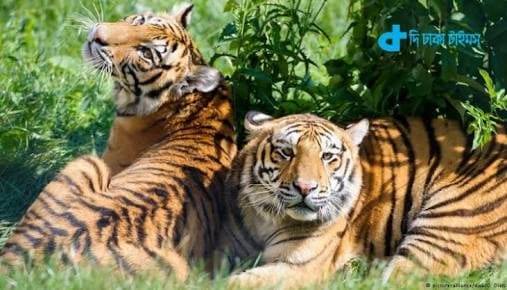 বাংলাদেশ
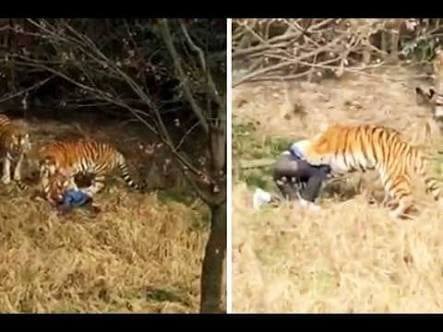 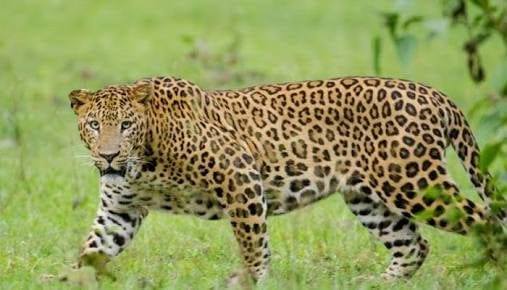 এক সময় সুন্দরবনে ছিল চিতা বাঘ ও ওলবাঘ কিন্তু এখন আর এসব বাঘ দেখা যায় না।
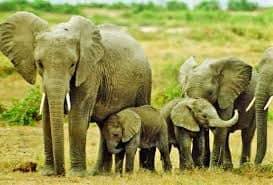 এখন এসব প্রাণী আর নেই।তবে দেশের রাঙ্গামাটি আর বান্দরবনের জঙ্গলে হাতি দেখতে পাওয়া যায়।
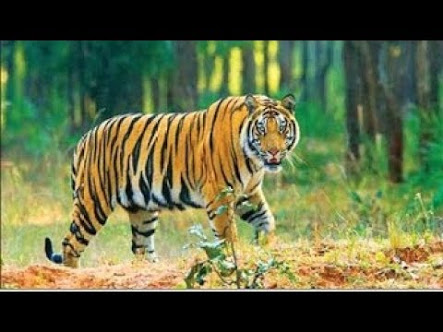 রয়েল  বেঙ্গল  টাইগার
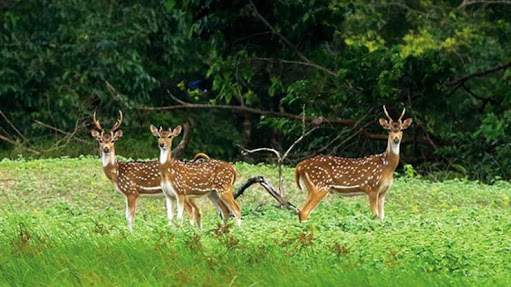 যে সব হরিণের গায়ে ফোটা ফোটা সাদা দাগ আছে তাদের চিত্রা হরিণ বলে
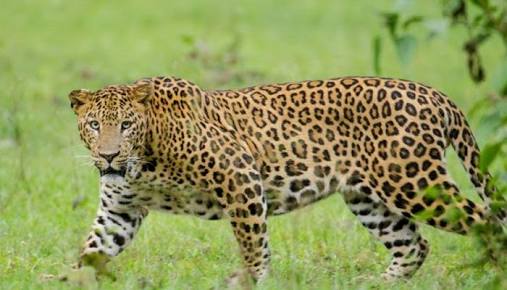 চিতাবাঘ গাছেও উঠতে পারে
এমন তিনটি প্রাণীর নাম বল যা দ্বারা তিনটি দেশকে বুঝাবে।
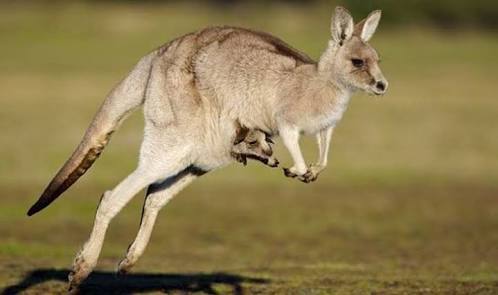 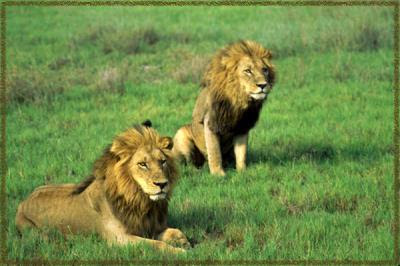 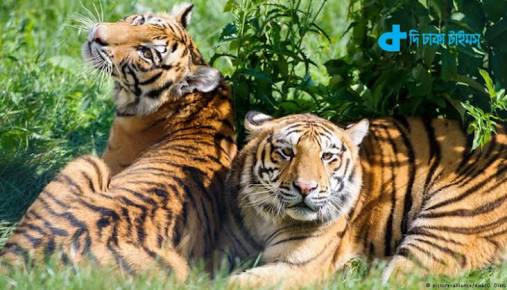 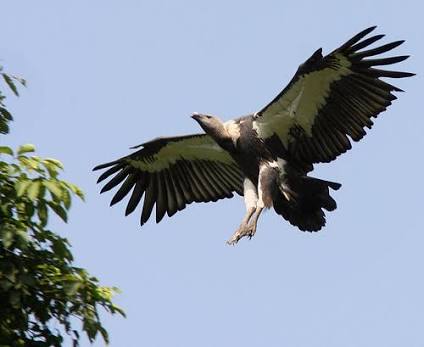 এটি একটি বিলুপ্তপ্রায় শকুন
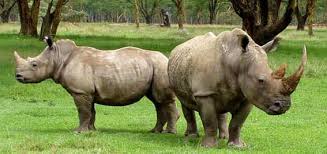 এক সময় সুন্দরবনে প্রচুর  গণ্ডার ছিল কিন্তু এখন আর নেই
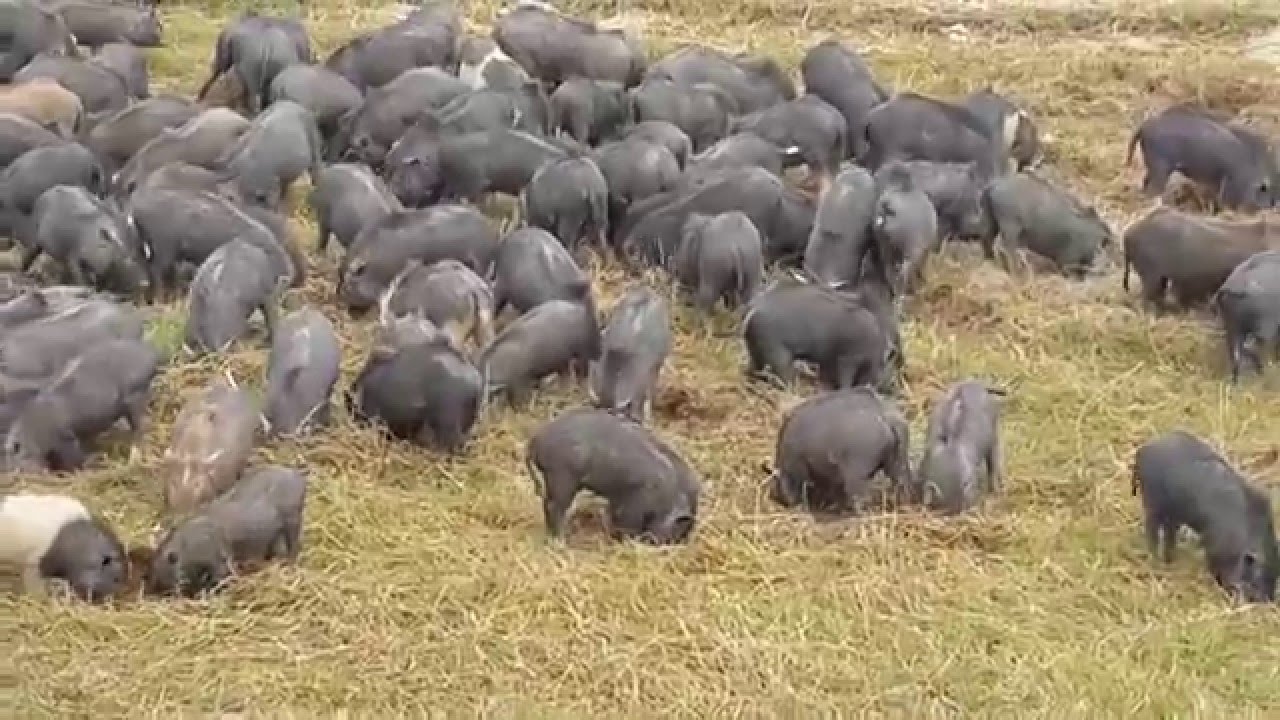 এ গুলো বনশুয়োর এসব প্রাণী আর নেই।
দলীয় কাজ
বোর্ডে প্রাপ্ত তত্থের ভিত্তিতে নিচের ছকটি পুরণ কর।
সুন্দরী গাছ
কেওড়া
গোল পাতা
রয়েল বেঙ্গল টাইগার
চিত্রা হরিণ
গণ্ডার
ধন্যবাদ
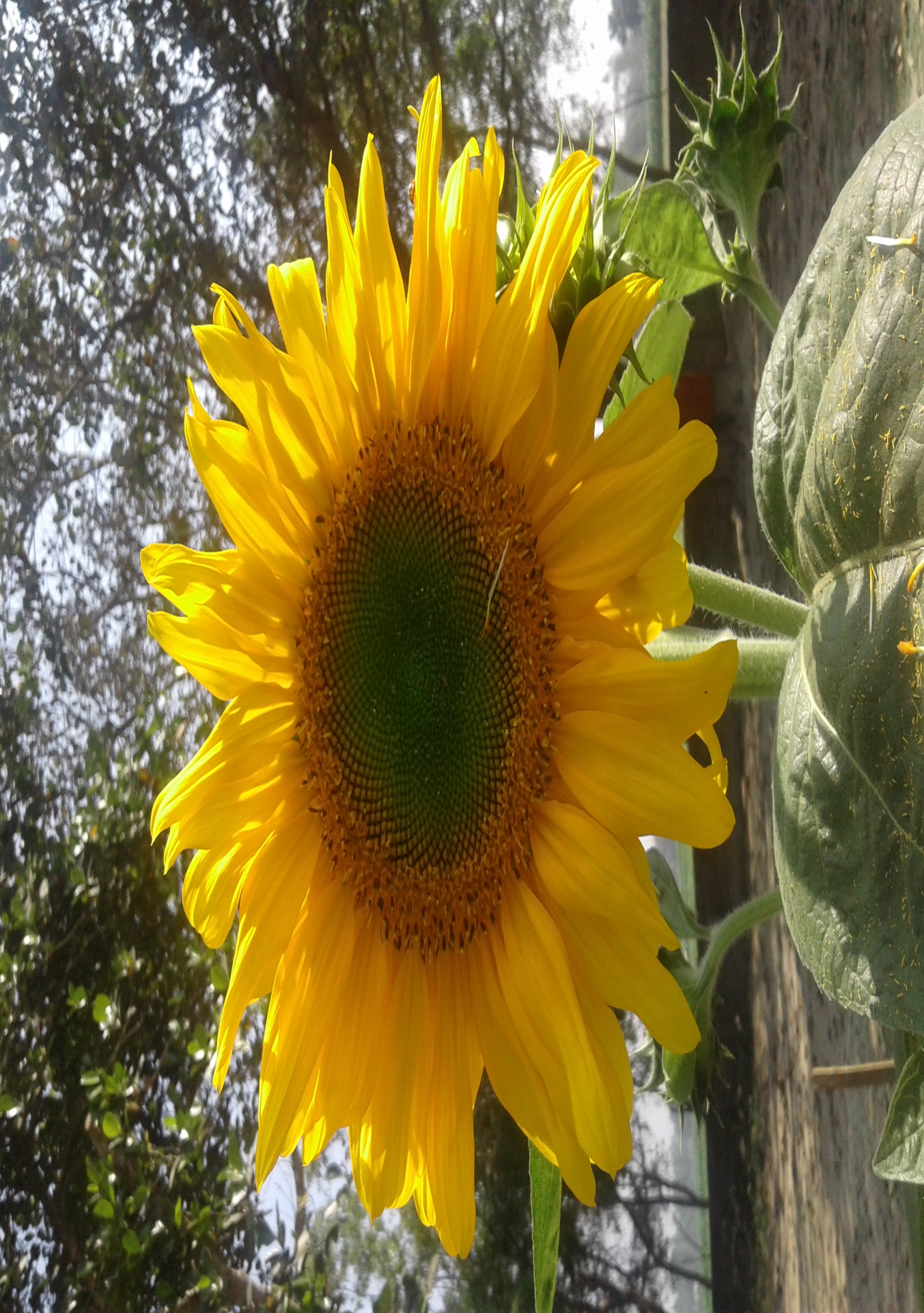